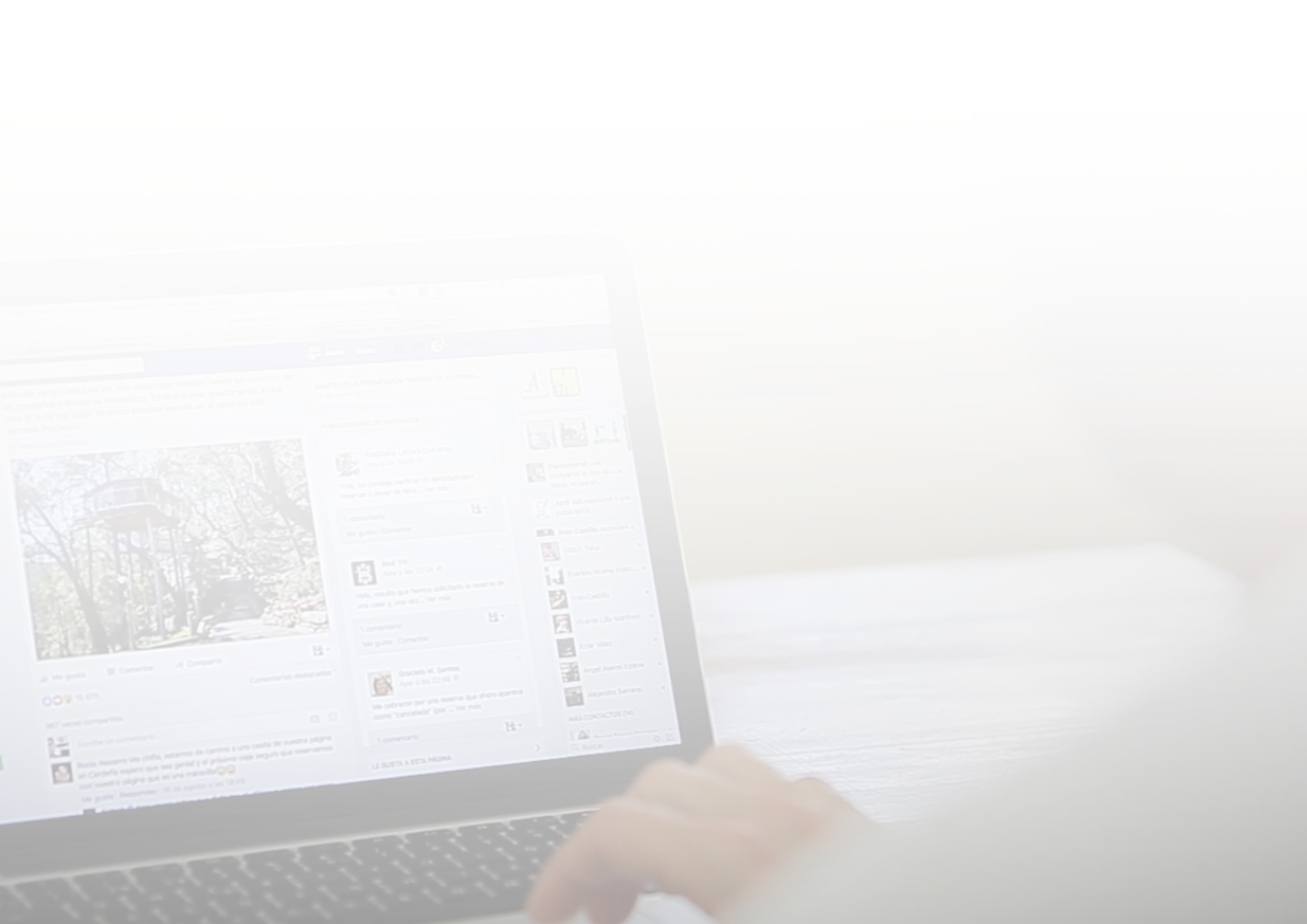 #InsurTech  #LegalTech  #CyberInsurance
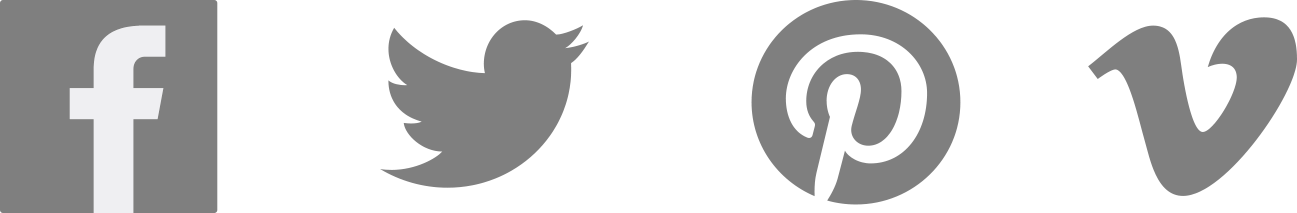 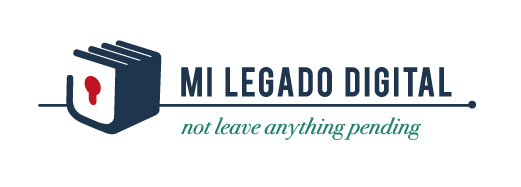 In MLD are recorded our will
in the net
It constitutes a digital testament, with which to complement the traditional analogical testament.
WHAT
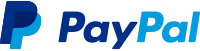 IS TO THE eCOMMERCE
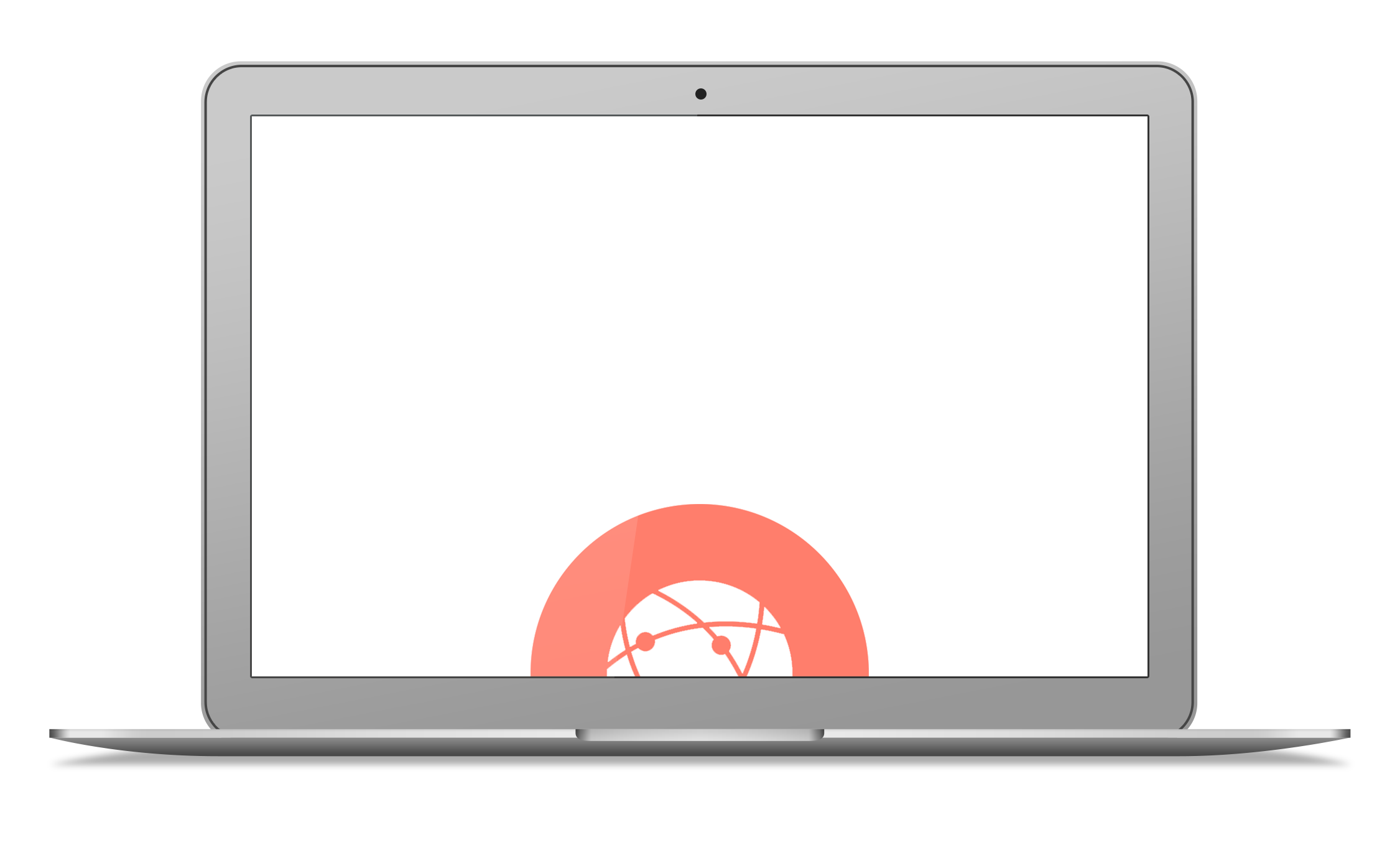 We are
TO THE DIGITAL LIFE
Bequest Digital Trust, S.L.  |  CONFIDENCIAL
Judith Giner | Pitch Deck 2017-02 V1.0
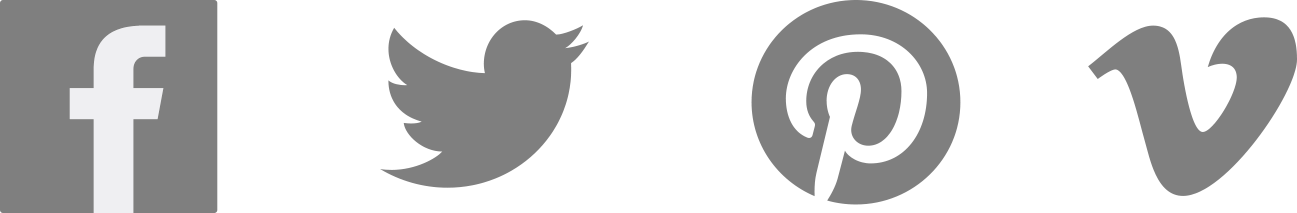 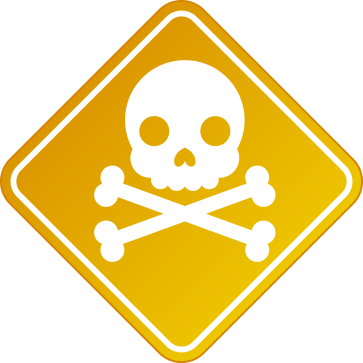 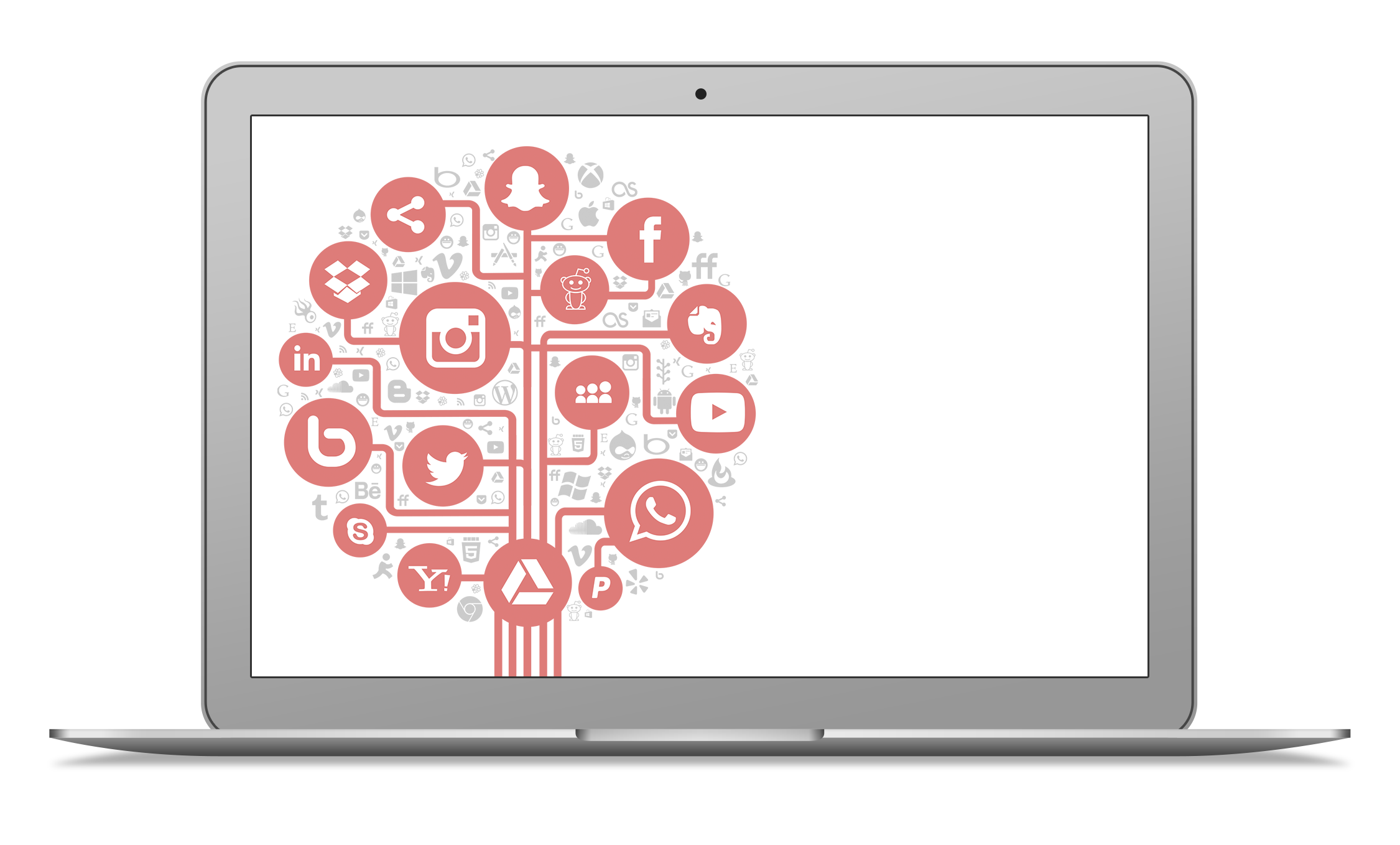 PROBLEM
Increased use of internet and the contents

Online reputation without control, also post-Mortem

Family ignorance faced with the decease

Crimes agaisnt the image and the privacy, piratery…
Bequest Digital Trust, S.L.  |  CONFIDENCIAL
Judith Giner | Pitch Deck 2017-02 V1.0
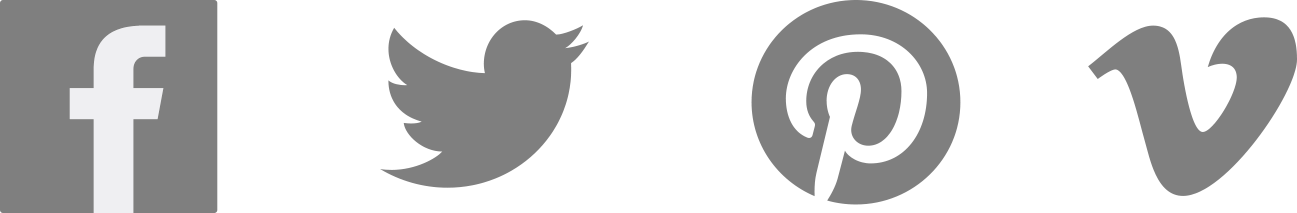 SOLUTION
A WEB PLATAFORM WHERE TO MANAGE DIGITAL WILLS
EXECUTOR
PROTECTION
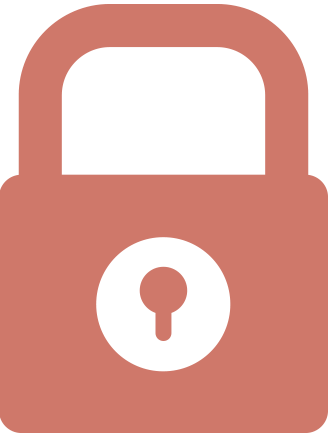 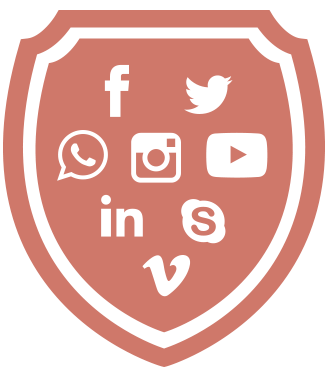 Advice and administration of the digital assets
· Online Reputation
· Fundamental rights
DIGITAL TESTAMENT
QUIET FAMILY
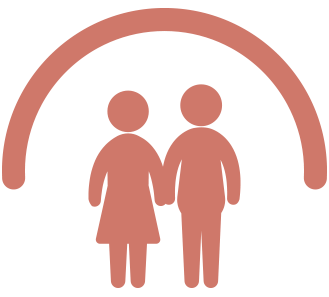 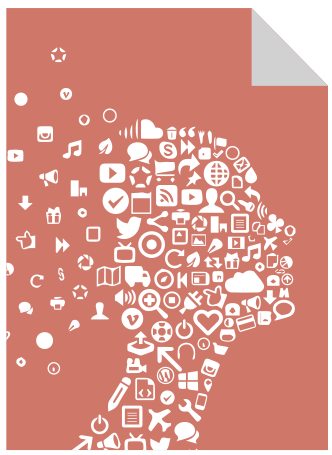 In the moment of the decease
Complementing the traditional
Bequest Digital Trust, S.L.  |  CONFIDENCIAL
Judith Giner | Pitch Deck 2017-02 V1.0
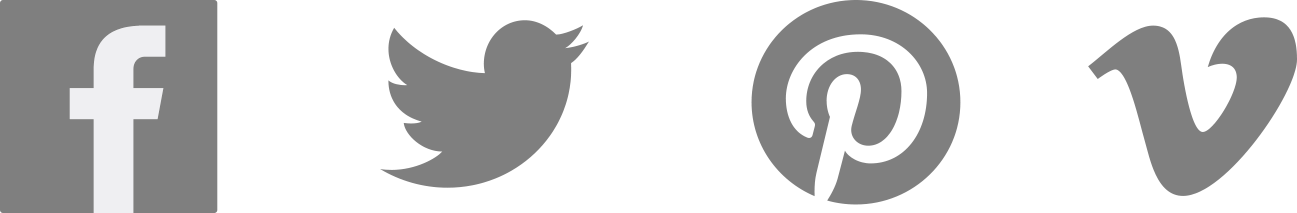 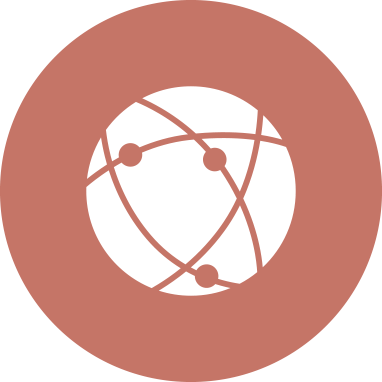 VALIDATION OF THE MARKET
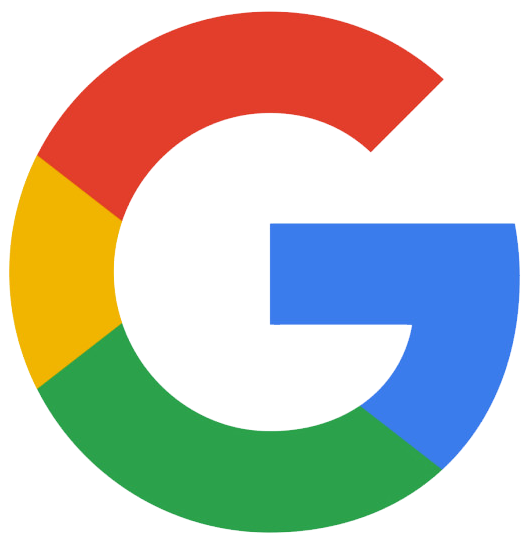 RECEIVES 120.000 APPLICATIONS OF RIGHT TO OBLIVION IN 3 MONTHS
EACH MINUTE DIE 3 USERS
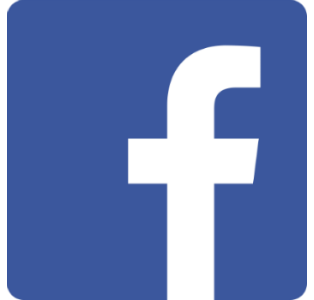 422.568 DECEASES IN SPAIN IN 2015
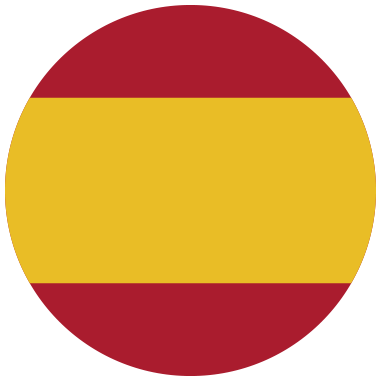 3.000.000 > 45 YEARS OLD AND WITH TECHNOLOGICAL PROFILE HAVE MADE TESTAMENT
Bequest Digital Trust, S.L.  |  CONFIDENCIAL
Judith Giner | Pitch Deck 2017-02 V1.0
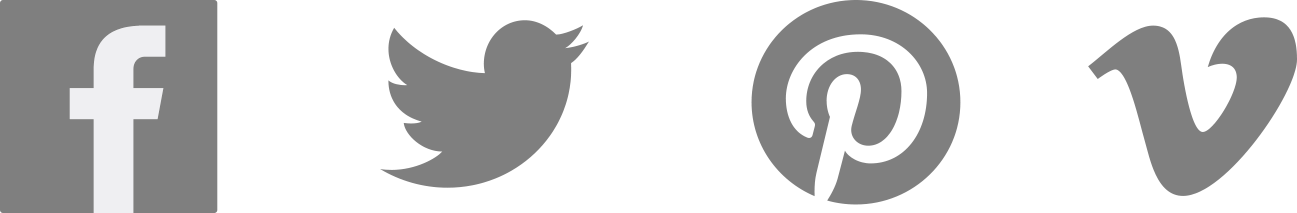 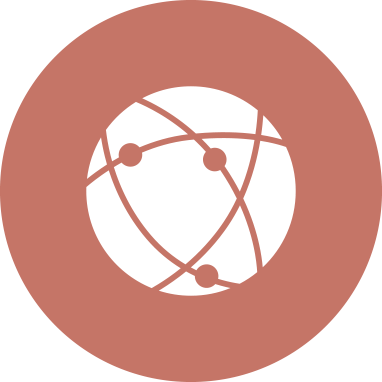 SIZE OF THE 
MARKET
In 10 years all worldwide population
7.400.000.000
Will be users of internet
Will have a digital legacy
92%
Deceases/year in Spain
387 K
Death insurance in Spain
7.900 K
Facebook will have more die users than alive in the 2098
Bequest Digital Trust, S.L.  |  CONFIDENCIAL
Judith Giner | Pitch Deck 2017-02 V1.0
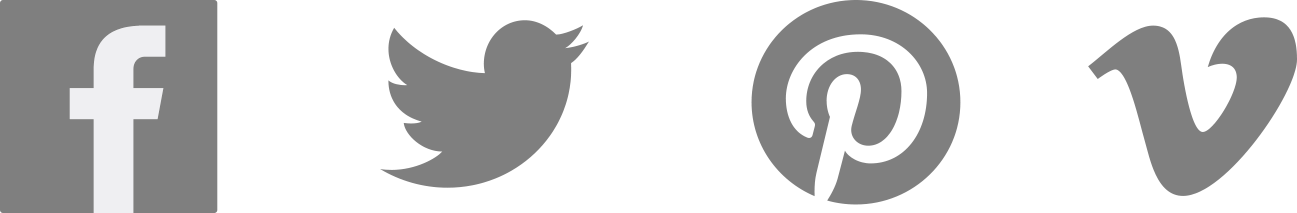 SERVICE
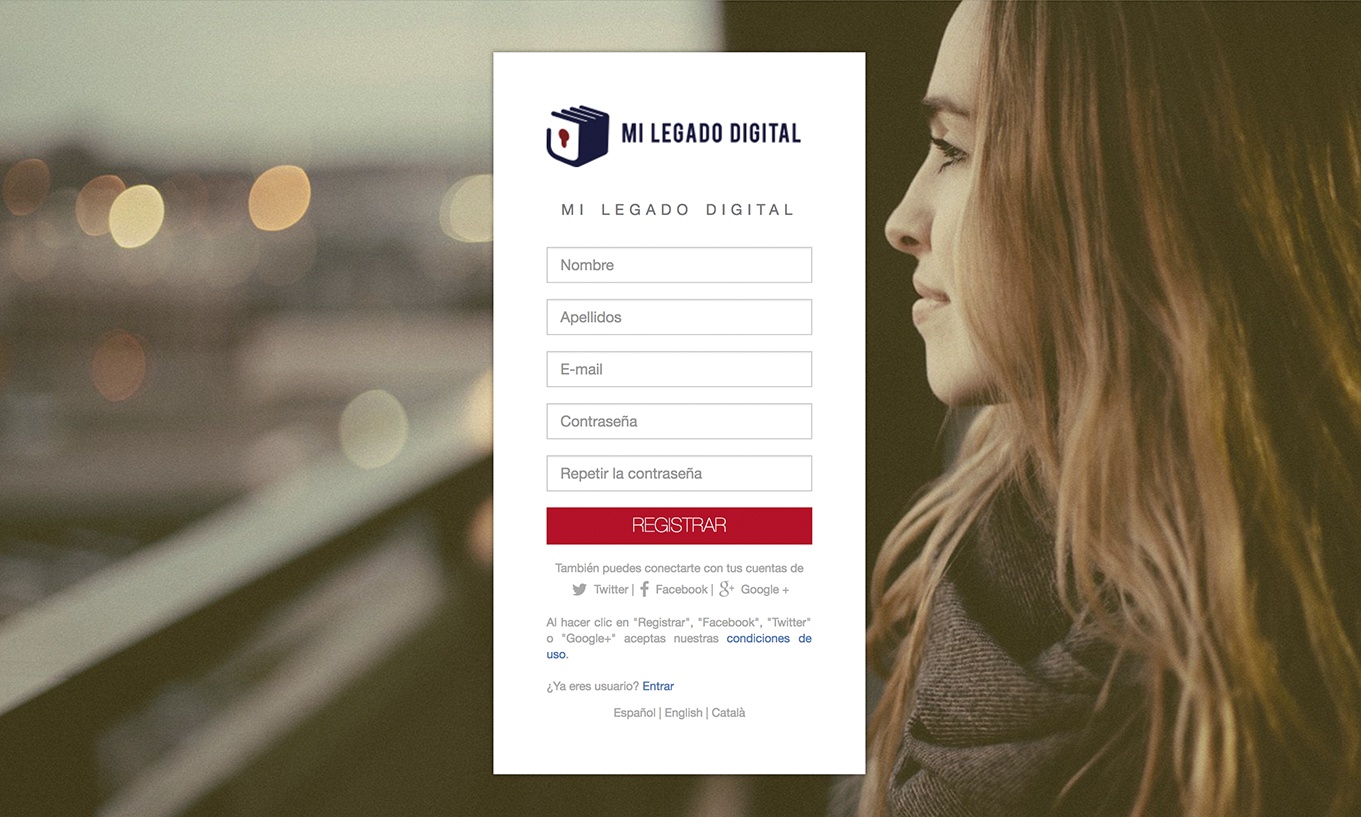 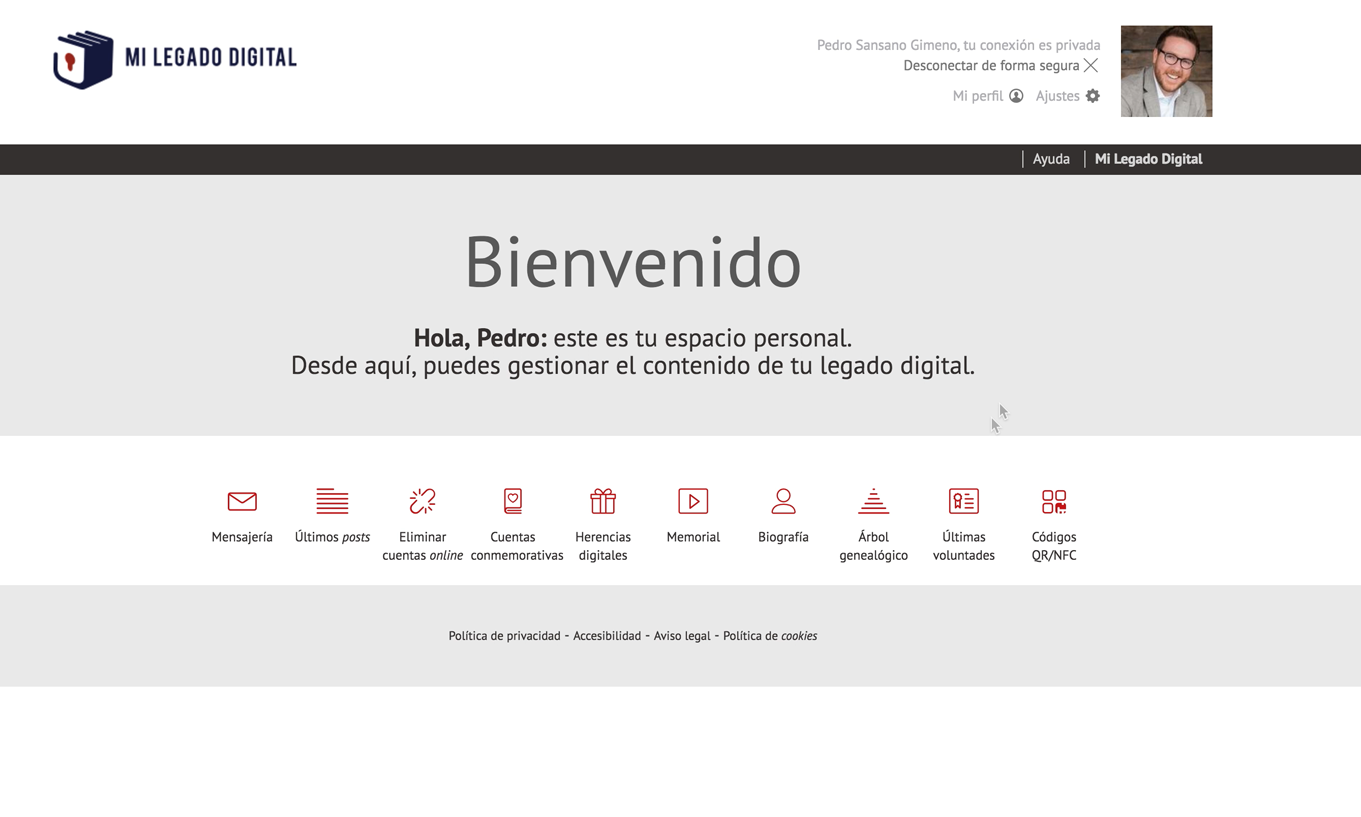 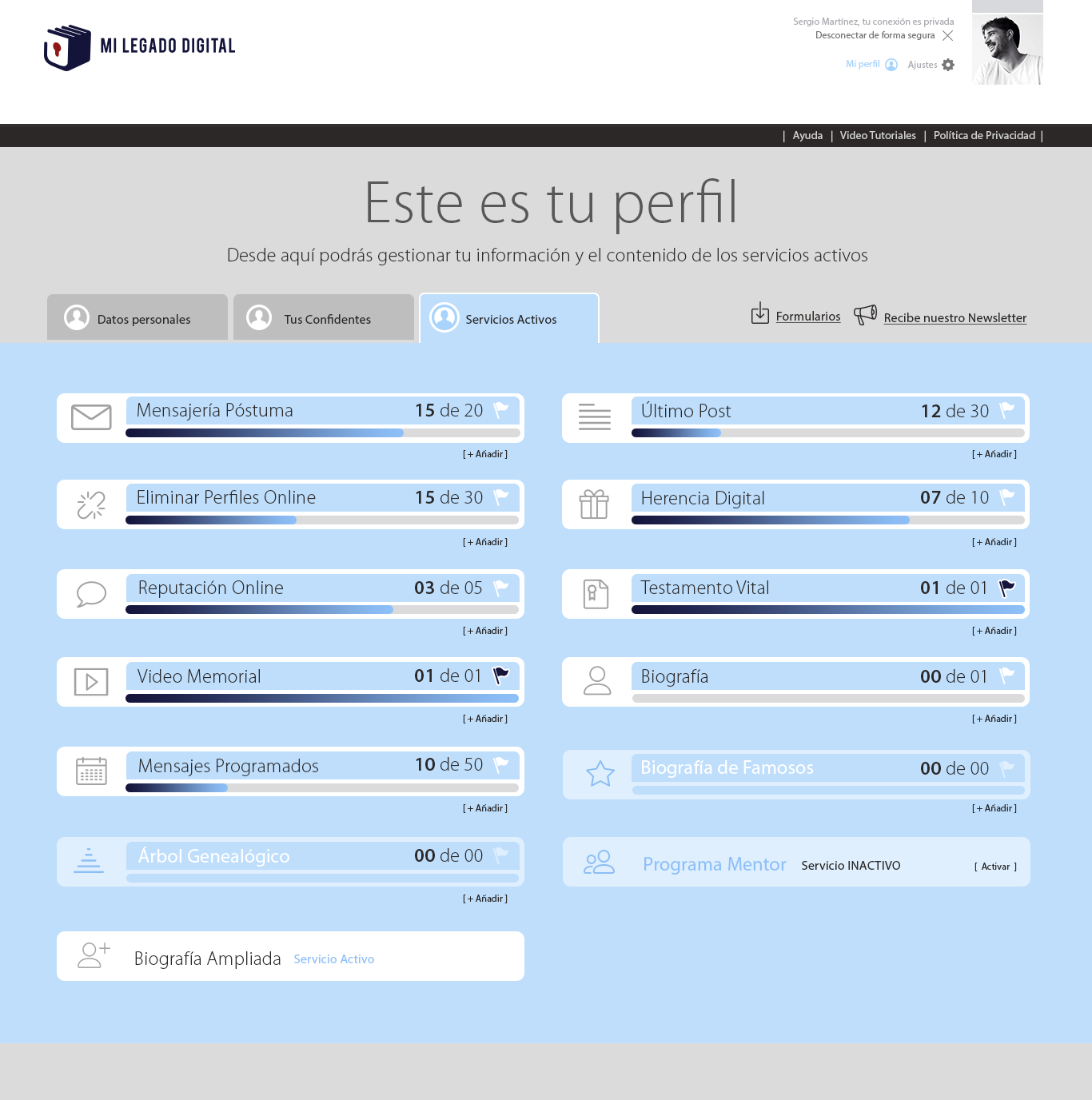 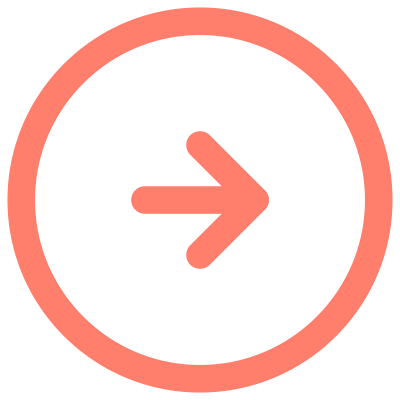 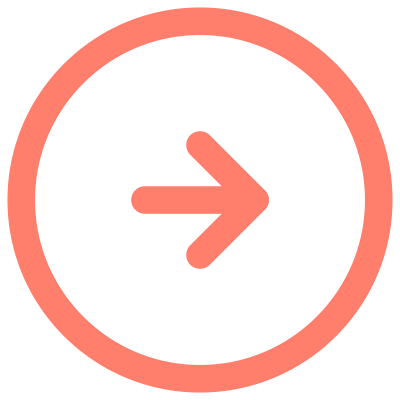 MANAGES
REGISTER
Your digital legacy
Begins here
¡DONE!
Edit when you want
Bequest Digital Trust, S.L.  |  CONFIDENCIAL
Judith Giner | Pitch Deck 2017-02 V1.0
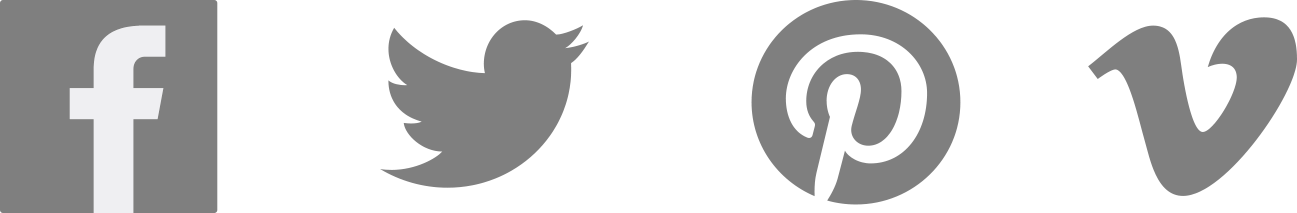 BUSSINES MODEL
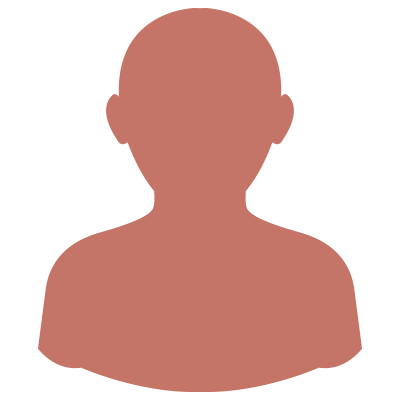 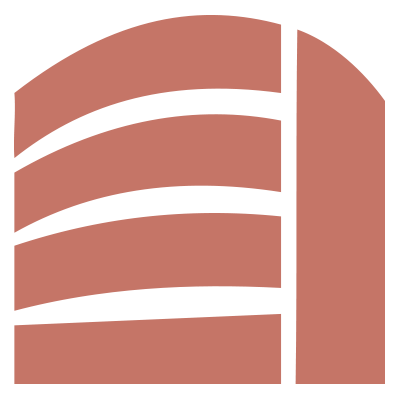 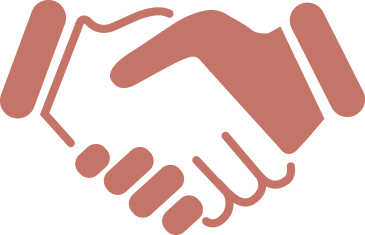 USERS
INSURERS
PARTNERS
85 $
0,86$ - 1,02$
20%
Basic plan
Annual for insurance policy
Commission per client
Posibility of Personalized plan 
o free trial during 30 days
Bequest Digital Trust, S.L.  |  CONFIDENCIAL
Judith Giner | Pitch Deck 2017-02 V1.0
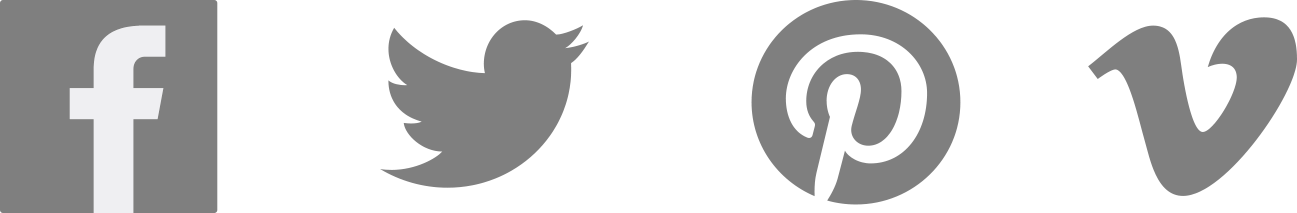 ADOPTION STRATEGY
PARTNERS
EVENTS
MARKETING
Among others...
· Insurance week
·Cryopreservation and       Longevity Summit
· Forinvest
· Funermostra
· Digital Enterprise Show
· Miami Funner 
·Insurance Revolution
·Digital Insurance Agenda
· SEO
· SEM
· Growth hacking
· CRM
· Banners
· Blog
· RRSS
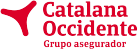 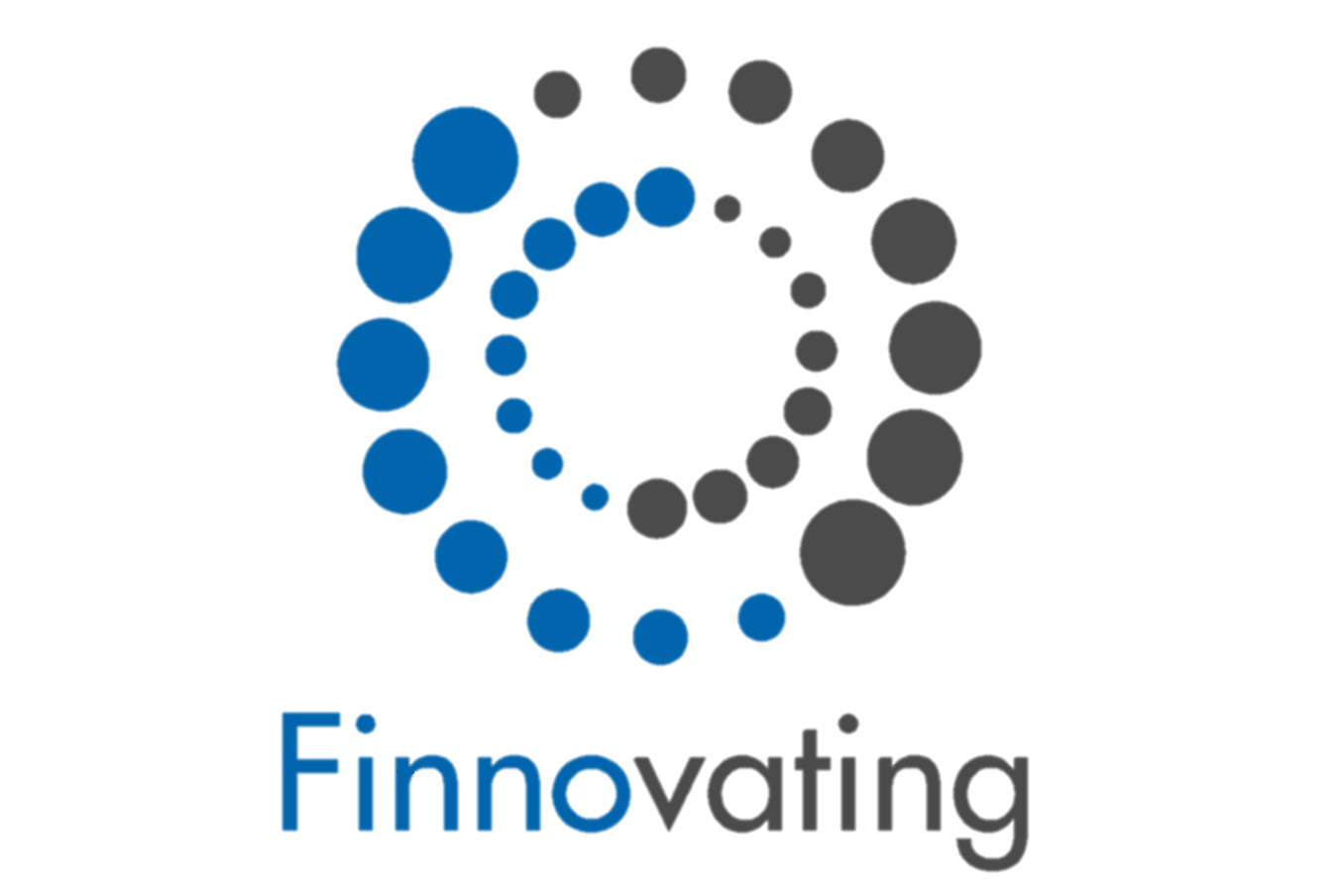 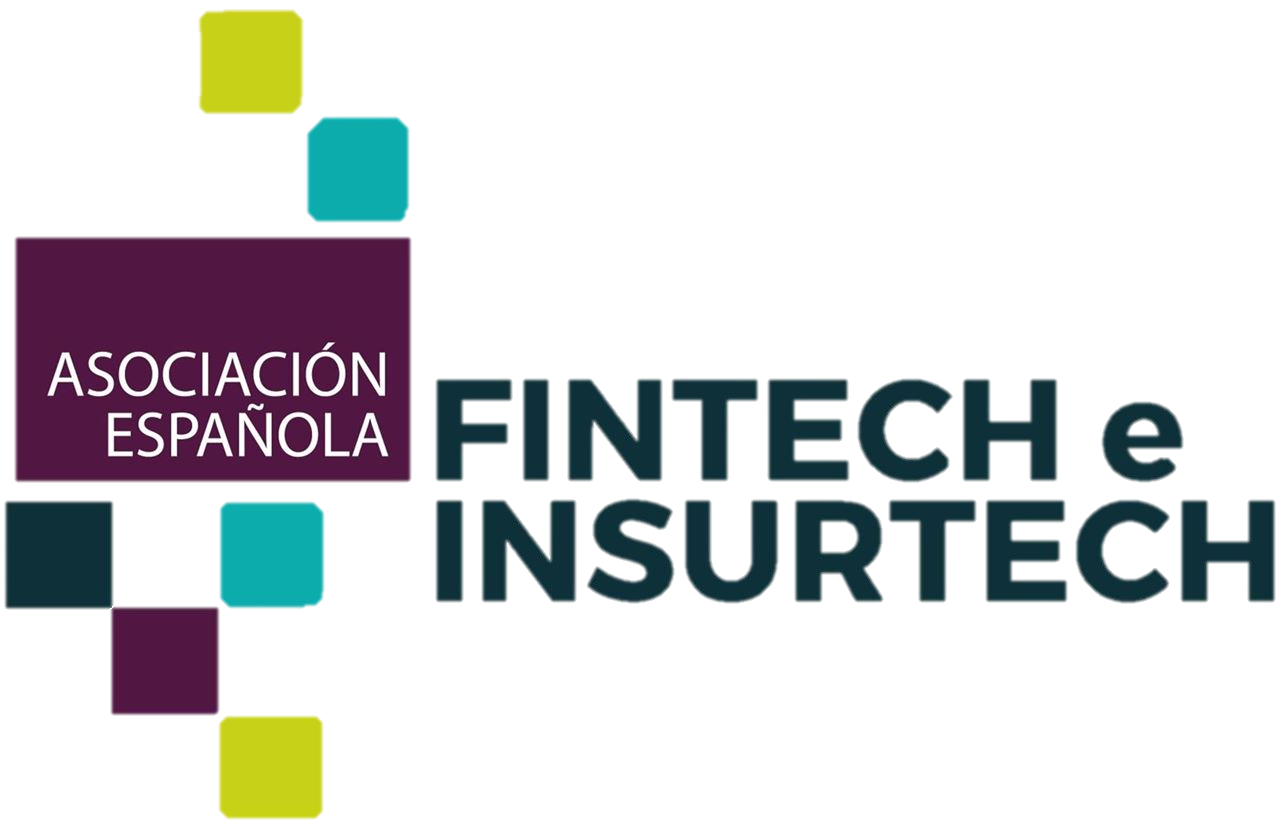 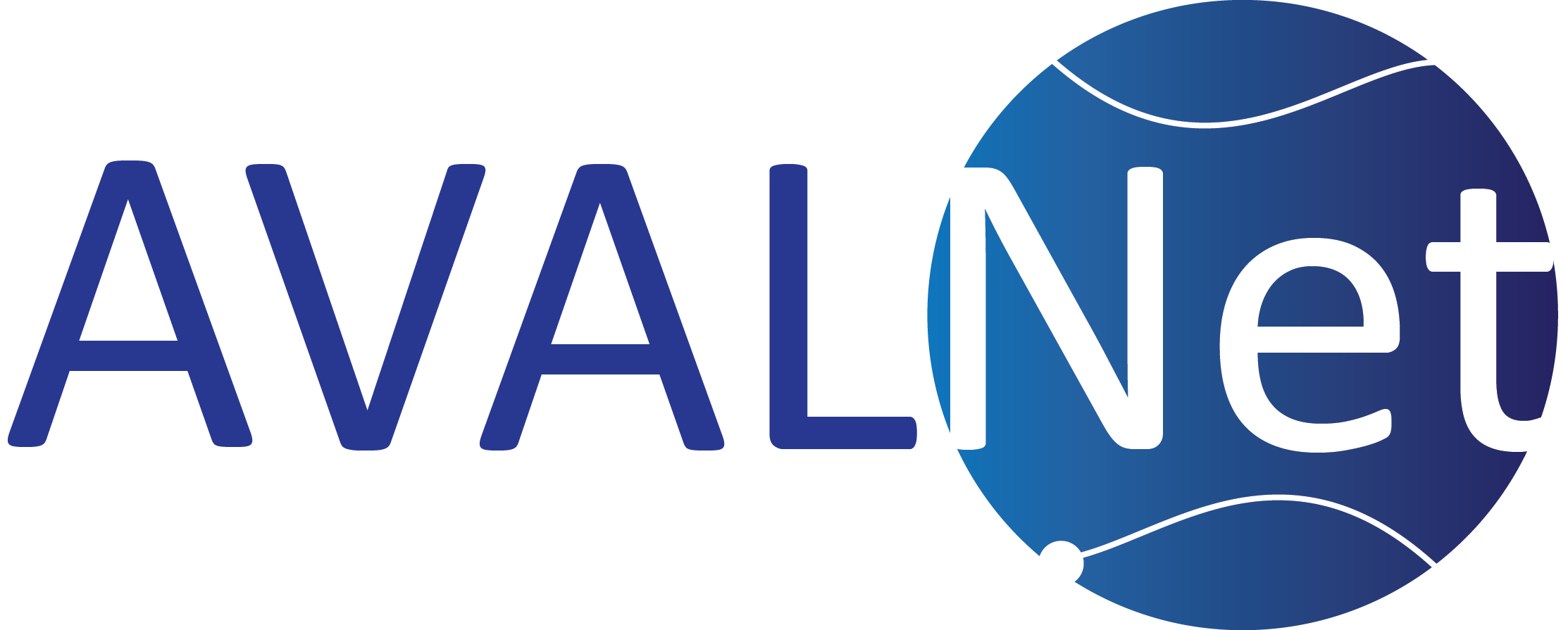 Bequest Digital Trust, S.L.  |  CONFIDENCIAL
Judith Giner | Pitch Deck 2017-02 V1.0
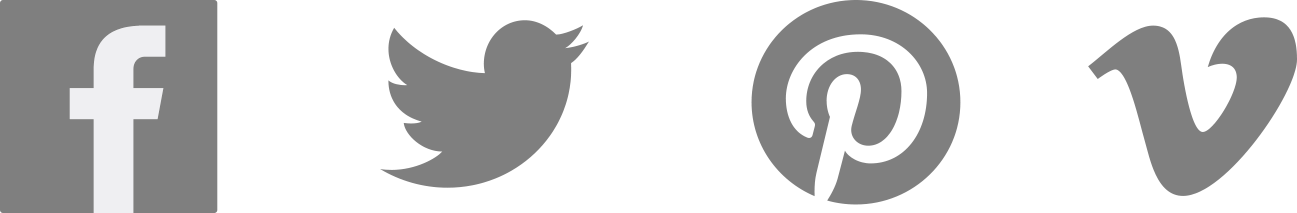 COMPETITION
WITH Scalable technological platform
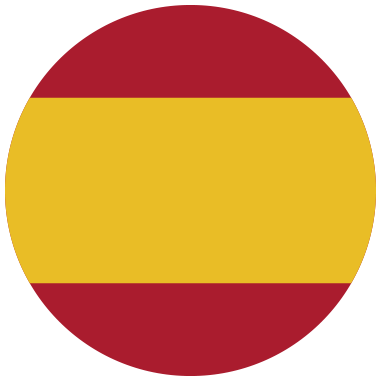 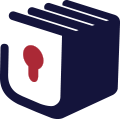 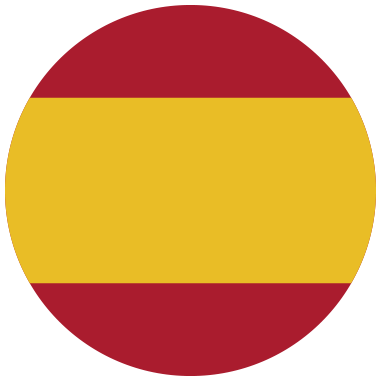 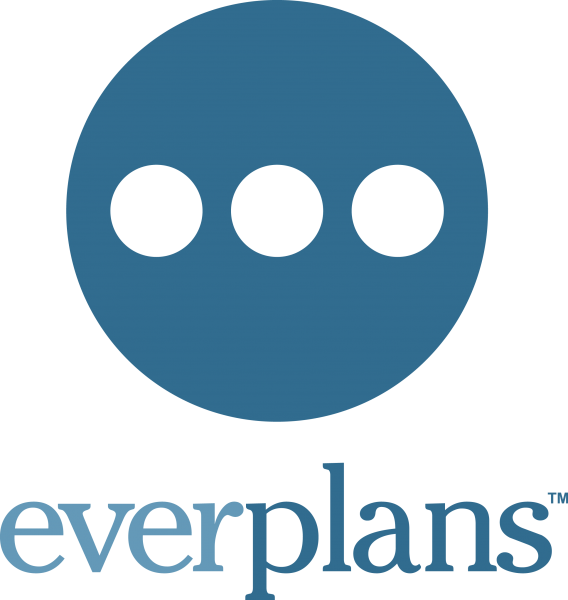 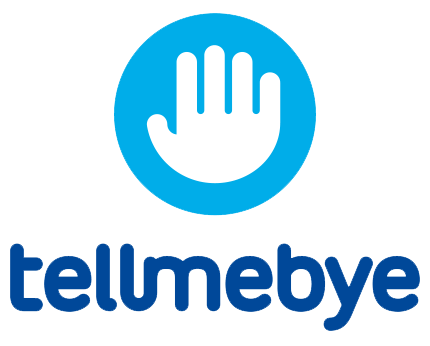 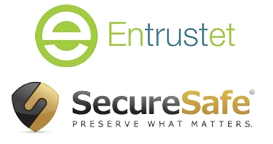 Best SEO
Worst SEO
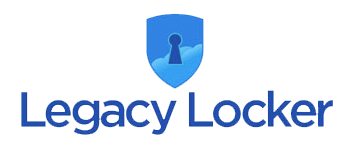 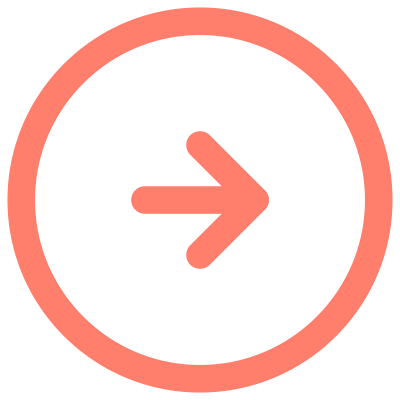 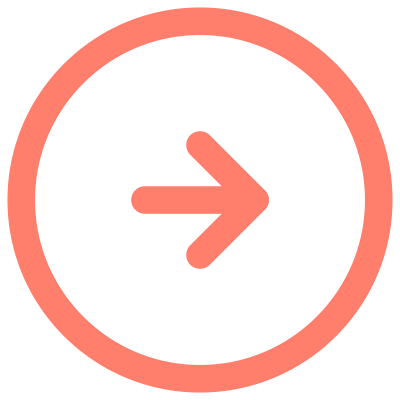 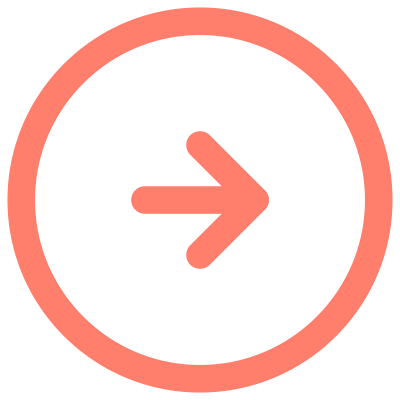 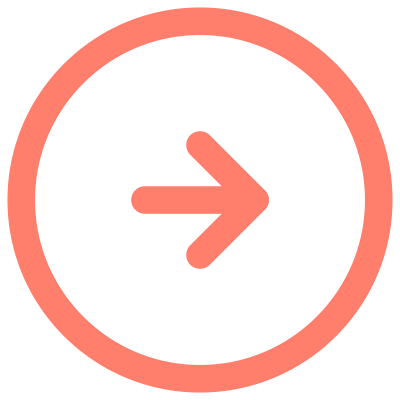 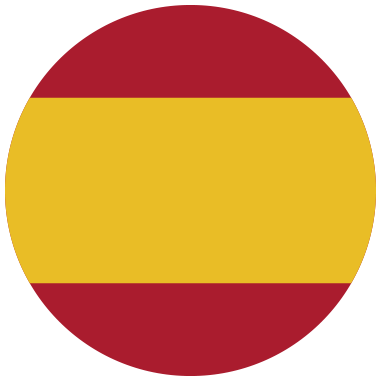 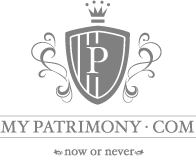 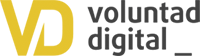 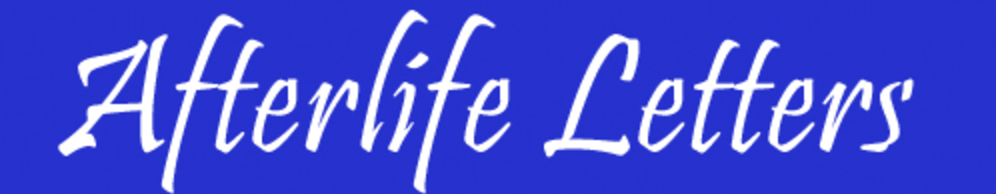 WITHOUT Scalable technological platform
Bequest Digital Trust, S.L.  |  CONFIDENCIAL
Judith Giner | Pitch Deck 2017-02 V1.0
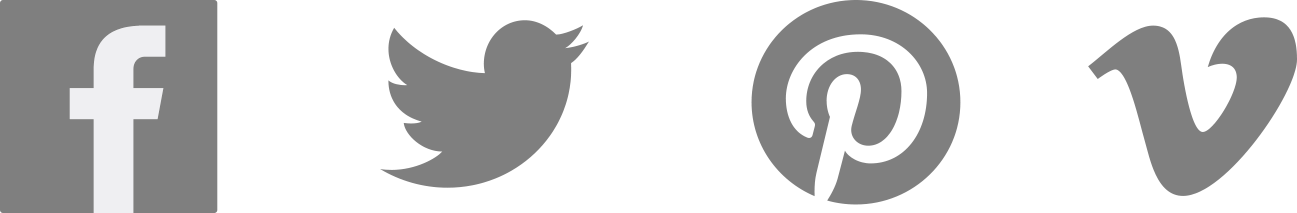 COMPETITIVE ADVANTAGES
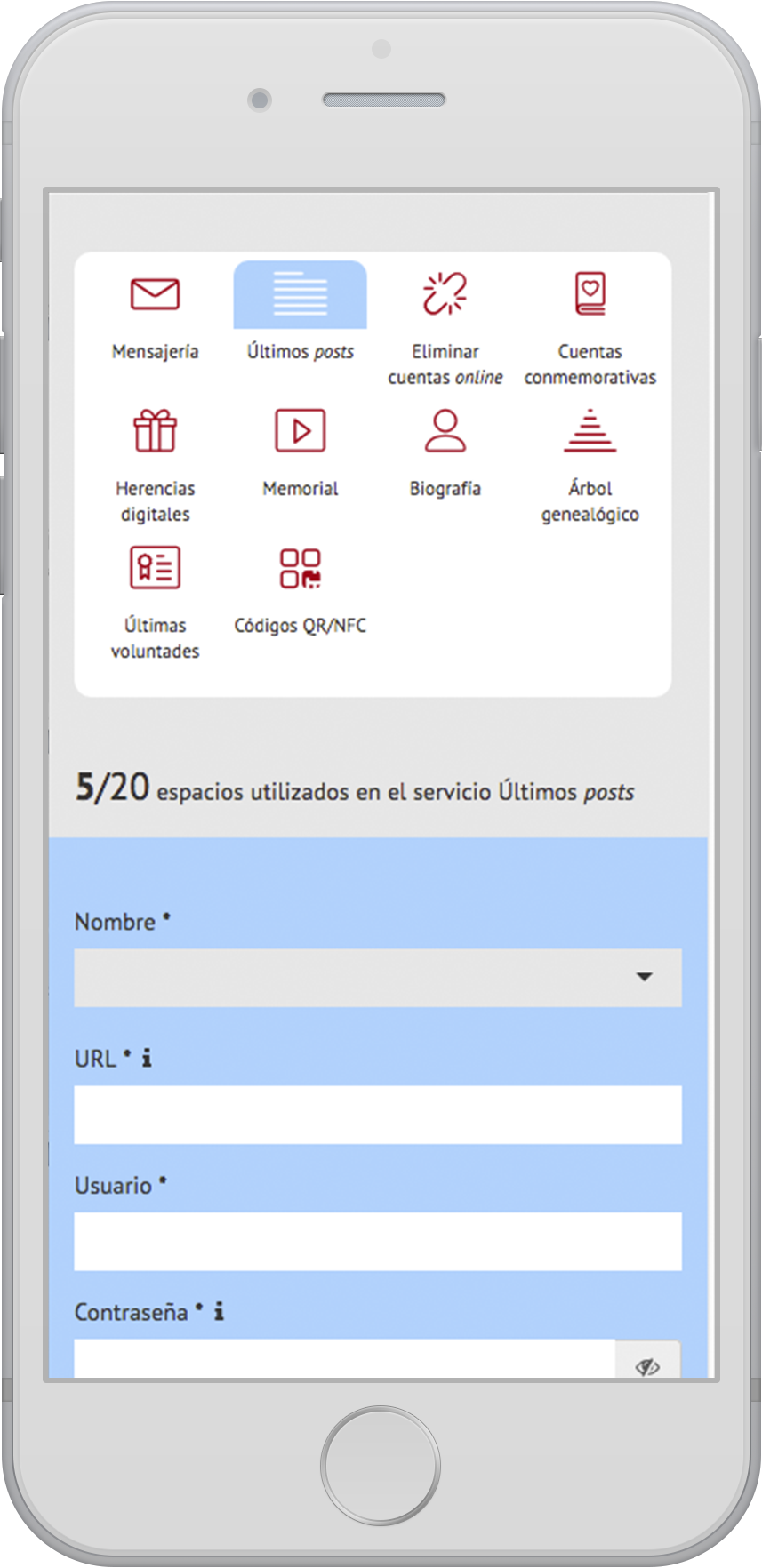 SCARCE COMPETITION
BEST POSITIONING
For the novelty activity, especially in Spain.
It is a fundamental part of the strategic of MLD since their beginnings
SERVICES MORE COMPLETE
WEB QUALITY
MLD take care of all digital trace without requiring third parties. The majority only solve one part.
Unique web portal, attractive and functional with a brand that transmit values and quality services
INTEGRATED IN THE MARKET
We work with insurance companies related with deceases, life, accidents, home, etcetera.
Bequest Digital Trust, S.L.  |  CONFIDENCIAL
Judith Giner | Pitch Deck 2017-02 V1.0
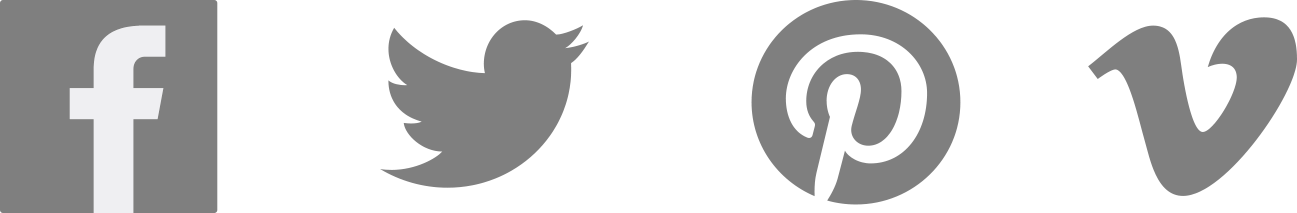 TEAM
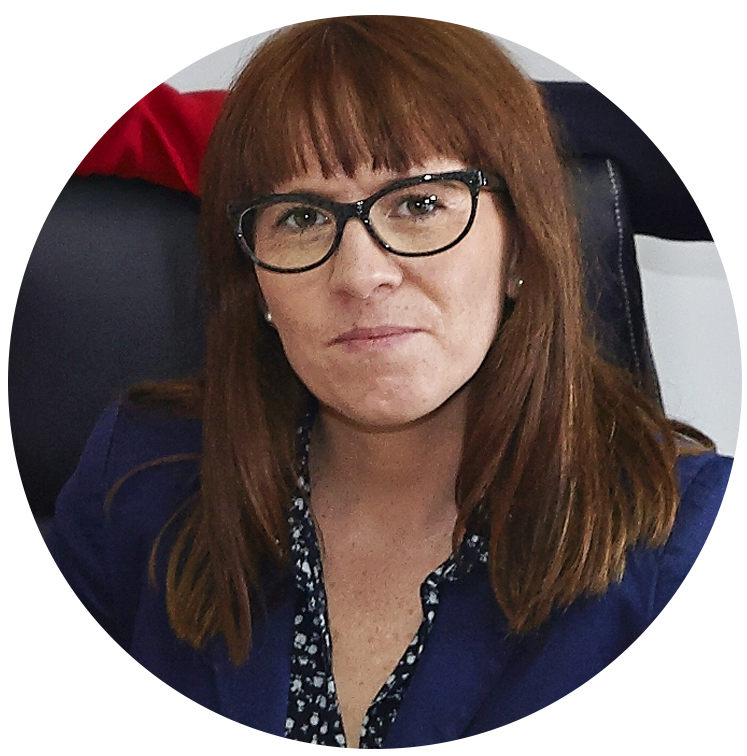 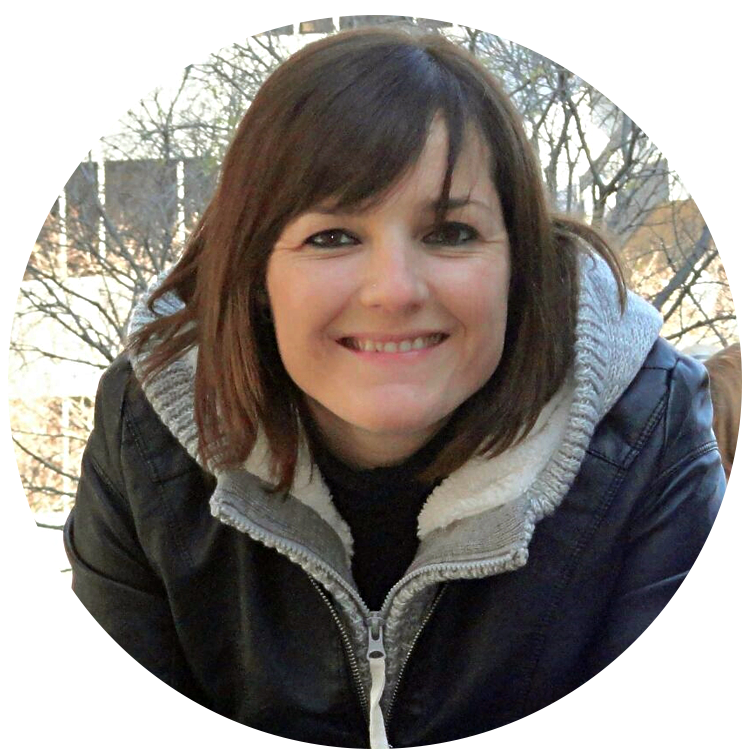 Judith Giner – Founder & CEO
Alba González - CMO
More than 10 years in the insurance sector and networking company specialist with digital identity. Co-author of the book “Testamento ¿Digital?”.
Degree in Psychology. Dedicated to Marketing and managing human resources. With experience in the insurance sector.
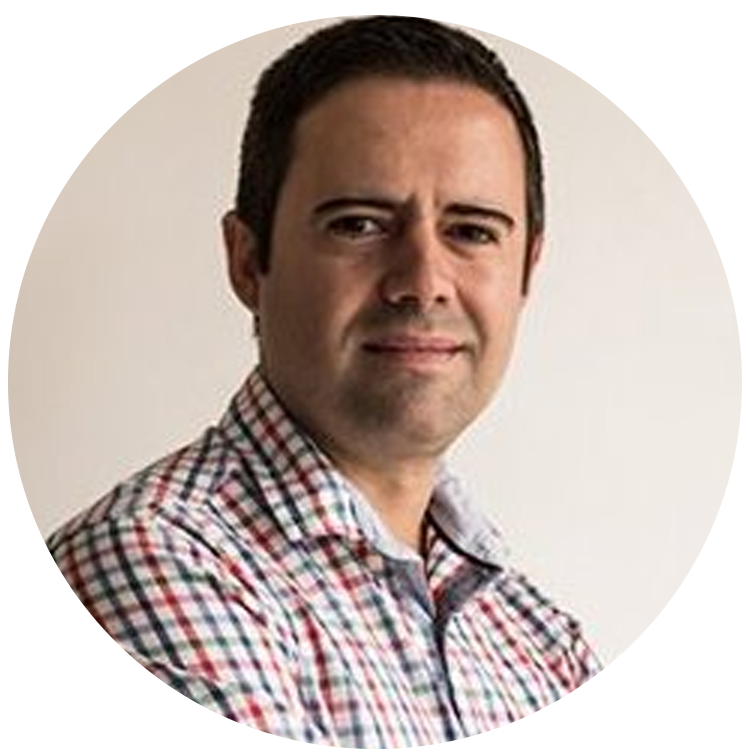 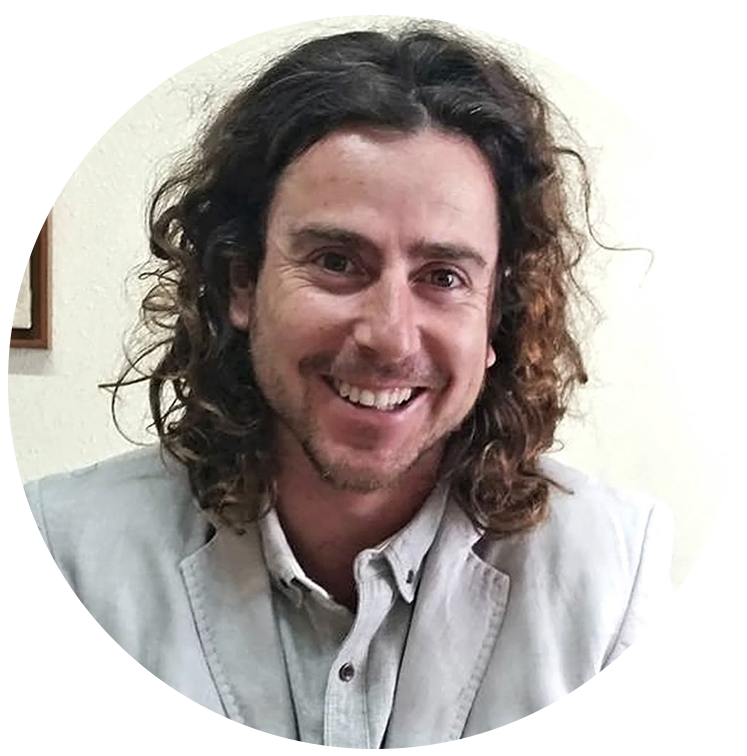 José Luis Perez – CLO
Juan Seguí - CTO
Law Degree from the Alicante University. Master’s degree in legal company advice from Fundasem, specialst in ICT rights.
Telecommunications enginer, teacher in the Valencia University and entrepreneur. Technological component.
Bequest Digital Trust, S.L.  |  CONFIDENCIAL
Judith Giner | Pitch Deck 2017-02 V1.0
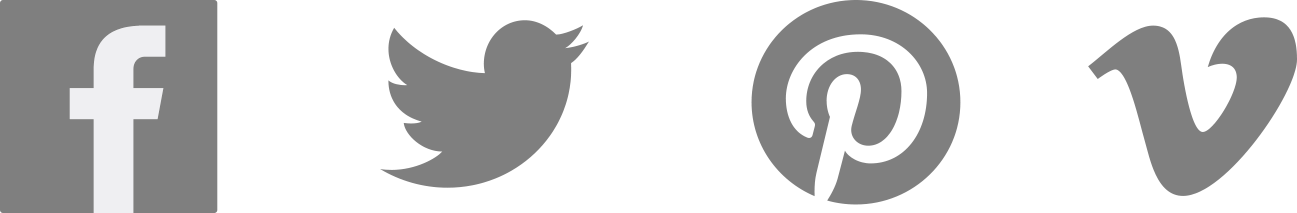 TESTIMONIES
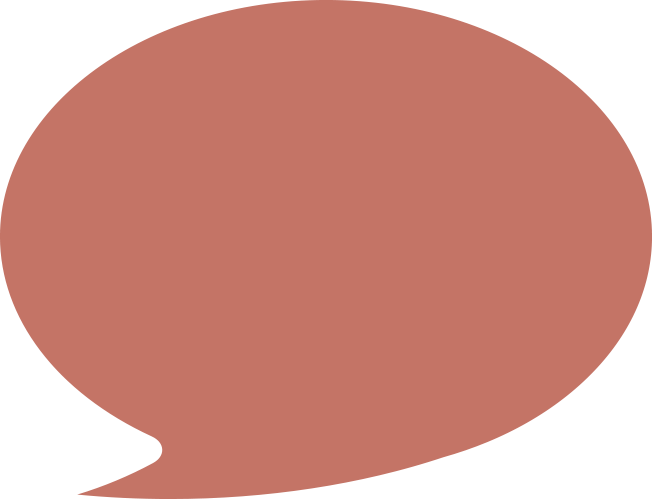 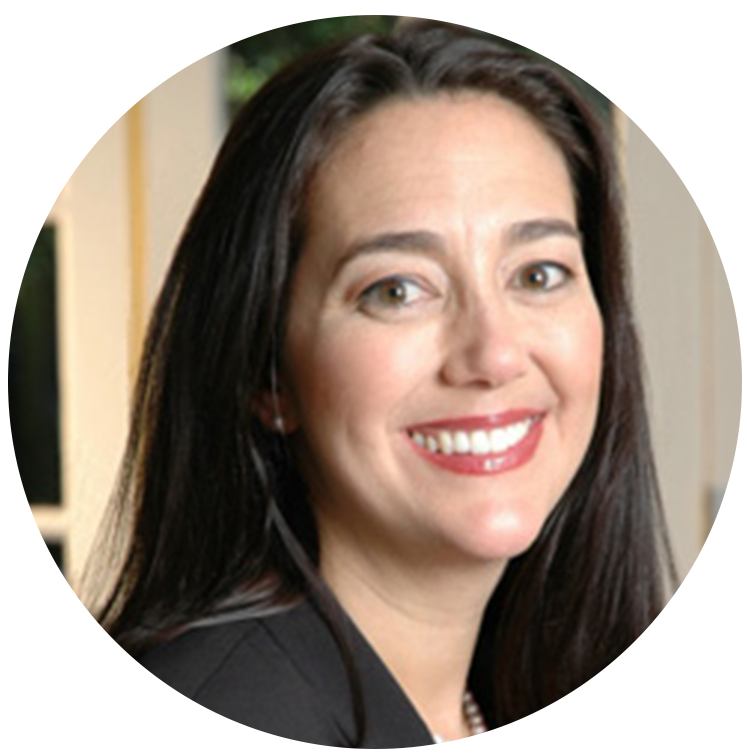 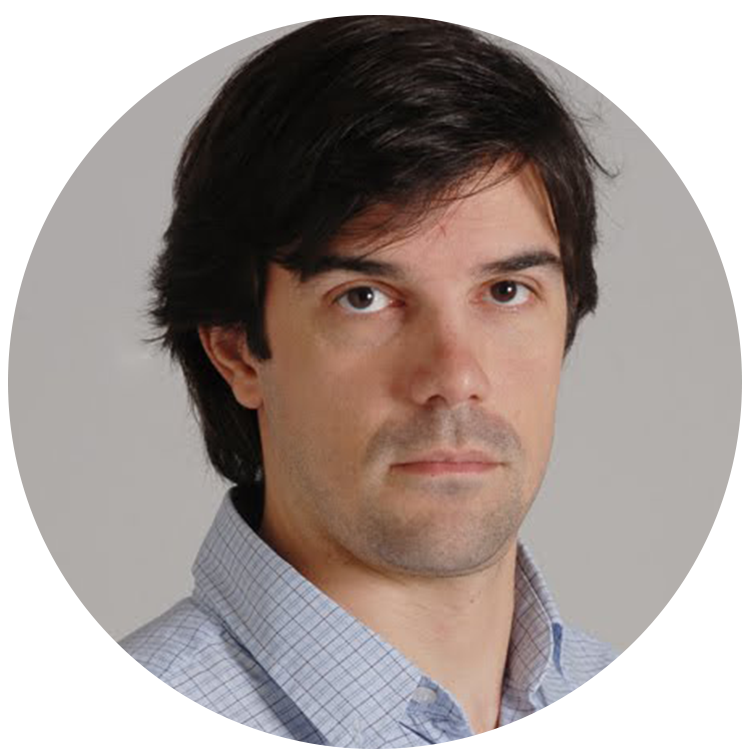 “I discovered that it could be a good present for my familiy"
“A quality service and without incidents"
Joan M. Cervera - NH Seguros (Barcelona)
Vanessa del Peral (Palencia)
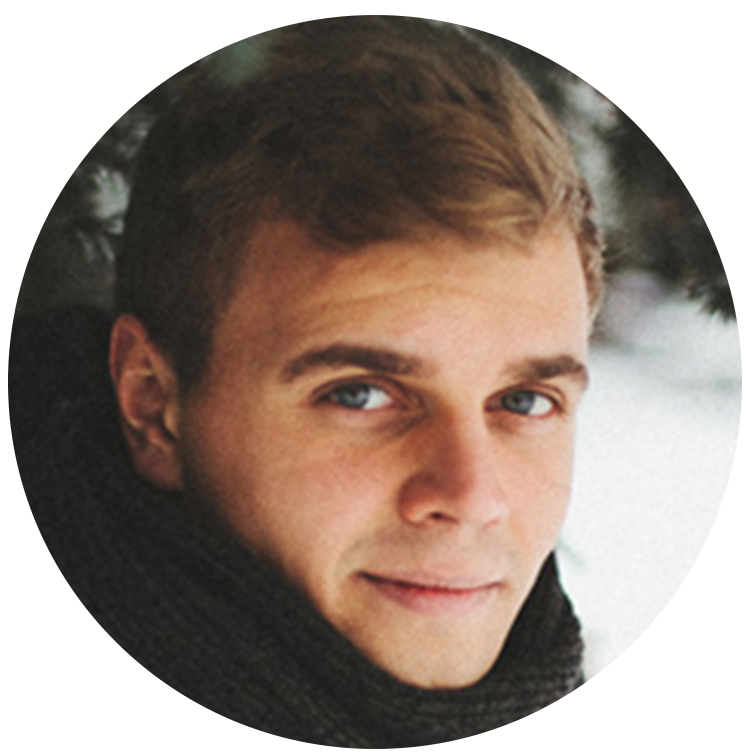 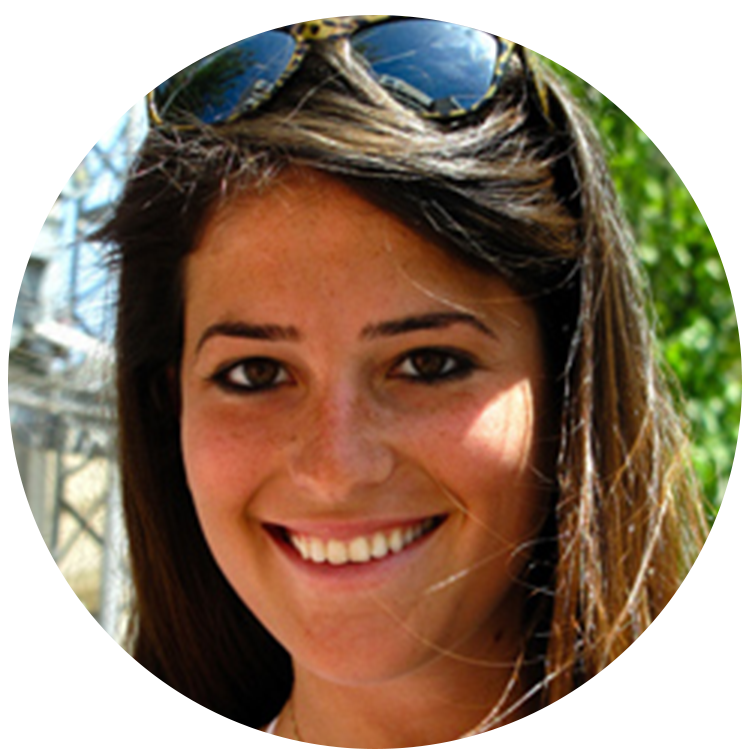 “My sister deceased and they were friendly and quick"
“My case was complicated but they did it all very easy to me "
Juan C. Ruiz (Granada)
Maite Climent (Alicante)
Bequest Digital Trust, S.L.  |  CONFIDENCIAL
Judith Giner | Pitch Deck 2017-02 V1.0